„Ein halber Körper fährt noch keinen LKW- psychsiche und physische Gesundheit im New Work „
BGF-Infotag 2020 08. Oktober Innsbruck
Referent: Hans-Peter Häberle
Einführung
Referent: 

Hans-Peter Häberle

Inhaber und geschäftsführender Gesellschafter der Häberle Gruppe

Brainkinetik® Coach & Gesundheitsmentor
Business Coach (DVCT)
Mediator
Mental- & Erfolgstrainer
Systemisch Agiler Organisationsbegleiter
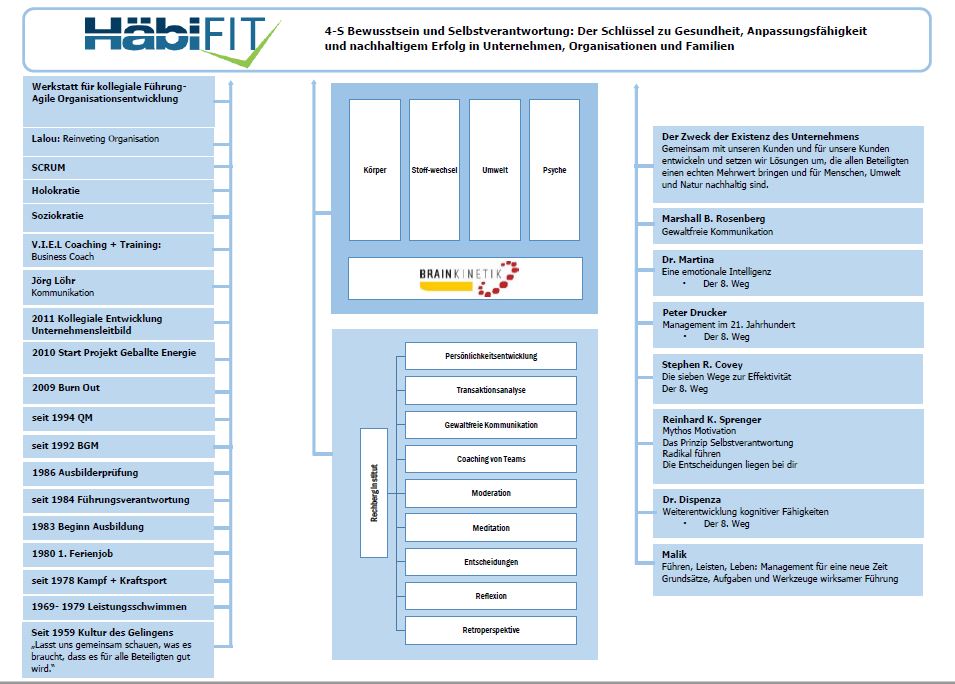 Kollegiale Entwicklung 	Unternehmensleitbild
Achtung Respekt und Verständnis gegenüber jedem einzelnen Menschen, Mitarbeiter, Kunden und Lieferanten

Win-Win-Denken für alle mit der Ludwig Häberle Logistik GmbH kooperierenden Partner, Mitarbeiter und Lieferanten

Spitzenleistung und höchste Qualität rund um alle von uns angebotenen Produkte und Dienstleistungen zu einem dafür angemessenen Preis
Häbi Fit
Kommunikation& Gesprächs-formate
Coaching & Beratung
Werkzeuge
Aktionen
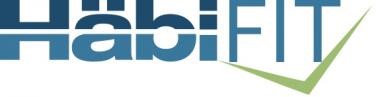 Coaching& Beratung
Die goldenen Regeln der Gesundheit 
Persönlichkeitsentwicklung
Brainkinetik
Transaktionsanalyse
Gewaltfreie Kommunikation
Moderation
Entscheidungen
Retroperspektive
Mediation
Coaching von Teams
Aktionen
Gesundheitstag 
Bewusstsein schaffen über Schulungen und Vorträge
Kochwerkstatt
Ernährungsberatung
Lauftreff
Nordic Walking 
Wandern
Yoga 
Bowling
Fußballspielen+ Turniere
Psychologische Beratung
Raucherentwöhnung
Teamentwicklung
Kletterpark
Segway-Tour
Kommunikation & Gesprächsformate
Recruiting Prozess
Willkommenskultur
Feedbackkultur
Zielvereinbarungen
Zielreview
MA-Entwicklungsgespräch
Mediation
Format zum Lösen von Spannungen und Konflikten
Informationsgespräch 
Klausuren
Workshops
Fahrerstammtisch
Teamentwicklung 
Rückkehrgespräche
Abmahnungsgespräche
Trennungsgespräche
Werkzeuge
QM-System 
Einsatzpläne
Leistungspläne
Entscheidungsmatrix Teamboards
Agile Organisationsentwicklung
E-Learning
Häbi Fit digital 
Körper
Stoffwechsel
Umwelt
Psyche
Blackboard
Kreisorganisation 
…
Wichtige Voraussetzungen
Die Mitarbeiter erledigen Ihre Aufgaben mit Freude und Liebe.
Die Mitarbeiter arbeiten weitestgehend selbständig und eigenverantwortlich.
Die Mitarbeiter kennen die Ziele, das Warum und den Sinn des Unternehmens.
Die Mitarbeiter wissen, wie Sie durch ihre Tätigkeit dazu beitragen, die Ziele des Unternehmens zu erreichen.
Idealerweise entsprechen die Ziele und das Warum des Mitarbeiters, den Zielen des Unternehmens.
Vielen Dank für ihre Aufmerksamkeit!	Ich 	wünsche Ihnen von ganzem Herzen 	vollkommene körperliche, seelische und 	mentale Gesundheit sowie alles nur 	erdenklich 	Liebe und Gute.